Katecheza 11
Maryja Matką Boga i moją Matką
Witam Was bardzo serdecznie.
Za nami miesiąc nauki zdalnej.
Bardzo dziękuję Wam za wszystkie prace. Wykonaliście je bardzo dobrze.
Jesteście wspaniali! 
Szczęść Boże! Pozdrawiam Monika Piwowarczyk
Przez cały rok dużo mówiliśmy o Maryi i jej roli w życiu Pan Jezusa i całego Kościoła. Teraz przypomnijmy sobie, w jakich 
  wydarzeniach   z Pisma Świętego   występuje Maryja.
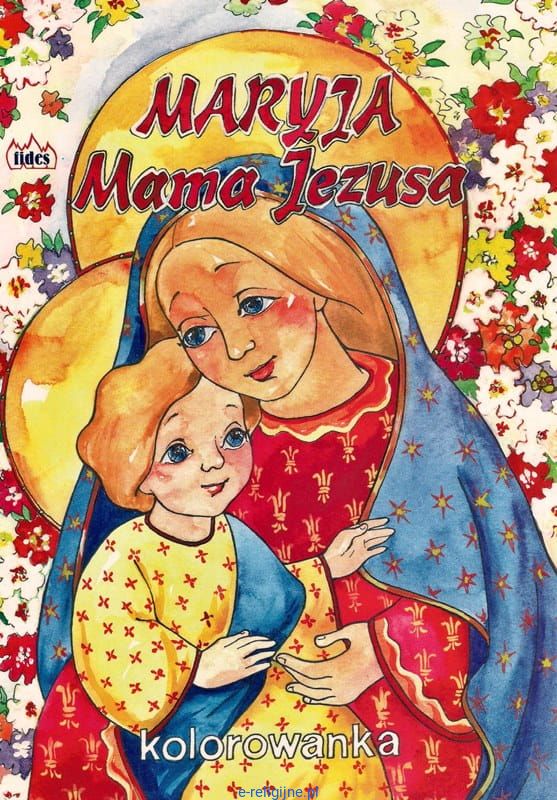 WPROWADZENIE
ZWIASTOWANIE NAJŚWIĘTSZEJ MARYI PANNY
BOŻE NARODZENIE: Maryja urodziła Pana Jezusa
OFIAROWANIE W ŚWIATYNI: Maryja ofiarowała Jezusa Bogu.
ŚWIETA RODZINA: Maryja i Józef opiekują się Panem Jezusem
Maryja przez całe życie była posłuszna Panu Bogu i zawsze zgadzała się z Jego wolą. Pan Jezus chciał, aby ludzie kochali i czcili Maryję, dlatego dał nam Ją za Matkę. Maryja zawsze pomagała  i pomaga ludziom.
Przedstawienie prawdy: Maryja pod krzyżem. „Niewiasto, oto syn Twój” Oto, Matka twoja” J 19, 26-27
Maj to miesiąc Bożej Matki
Dla niej w maju kwitną kwiatki.
Dla Niej w maju ziemia cała
w piękną zieleń się przybrała.
MAJ TO ……
Maj jest nazywany miesiącem Matki Bożej. Każdego dnia tego miesiąca ludzie gromadzą się w Kościele na nabożeństwach majowych. Przy przydrożnych kapliczkach i krzyżach, które są kolorowe od wstążek, śpiewają pieśni ku czci najlepszej z MATEK.
Każde dziecko kocha swoją mamę, dlatego lubi z nią rozmawiać i cały czas chce być blisko niej. 
Kapliczka Matki bożej Mala RuPrzeczytaj razem z Jasiem 
https://www.youtube.com/watch?v=cLVYN8Gjc2Y
NABOŻEŃSTWA MAJOWE
Nabożeństwa ku czci Najświętszej Maryi Pannie
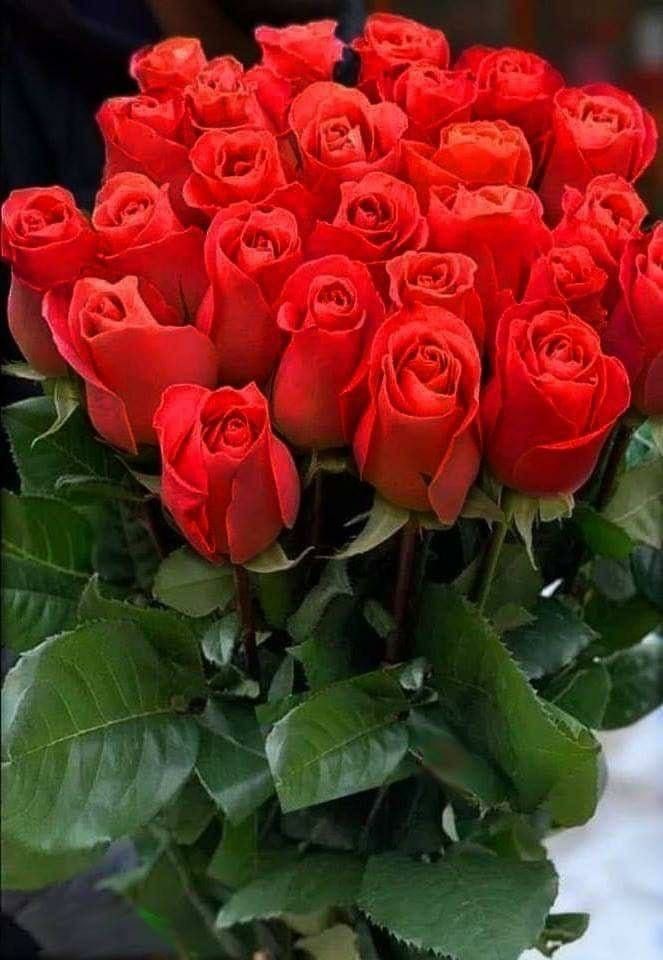 MAJÓWKI
KAPLICZKI MARYJNE
Kapliczki narysowane przez dzieci
ZADANIE DLA DZIECI: Karta pracy do katechezy 11 - Kapliczka maryjna.
 

Zaśpiewaj Apel Jasnogórski https://youtu.be/V9k7CiGebVs
Maryjo Królowo Polski, 
Maryjo Królowo Polski
Jestem przy Tobie, pamiętam o Tobie i czuwam na każdy czas
APEL JASNOGÓRSKI